Муниципальное автономное дошкольное образовательное учреждениецентр развития ребенка – детский сад №18 города Кропоткинмуниципального образования Кавказский район
Великой Победе посвящается….
    «Путешествие по городам – героям»


Воспитатели: Гребенюк С.Н.
                        Чернышева С.Н.
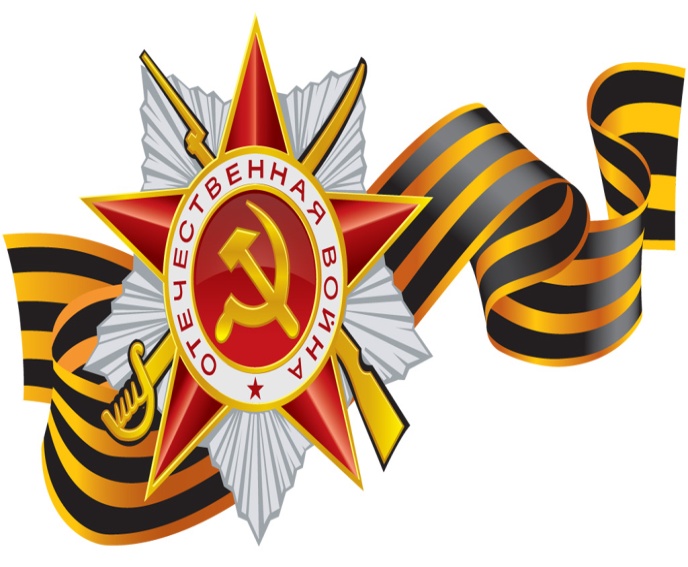 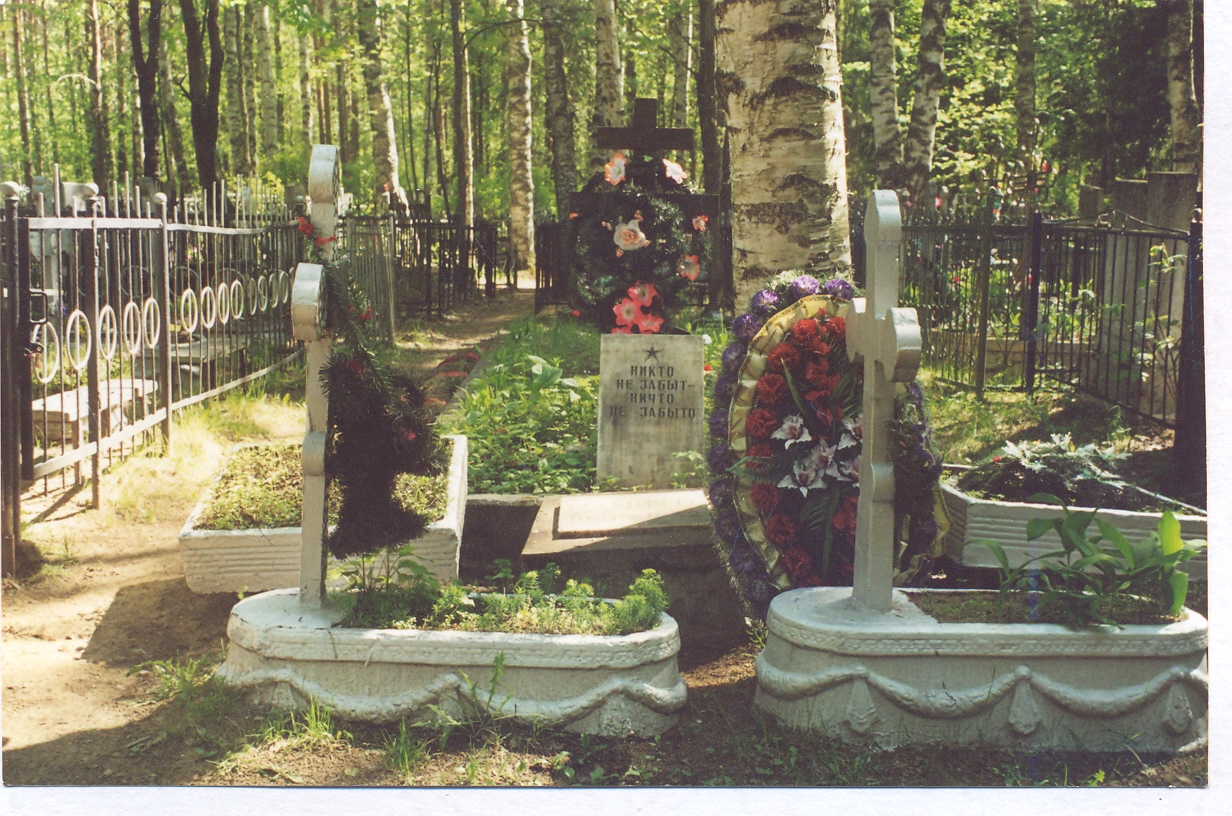 На рассвете 22 июня 1941 года началась Великая Отечественная война. Долгие 4 года до 9 мая 1945 года наши деды и прадеды боролись за освобождение Родины от фашизма. Они делали это ради будущих поколений, ради нас. Давайте рассказывать об этой справедливой войне нашим детям и внукам, чтобы помнили.
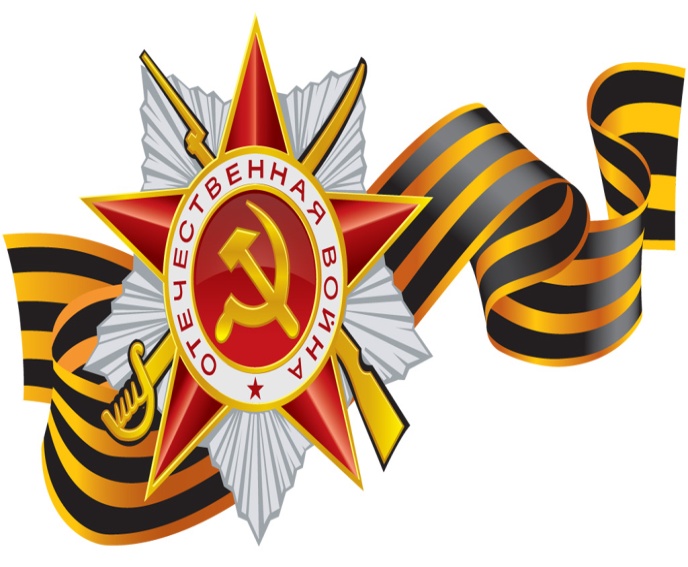 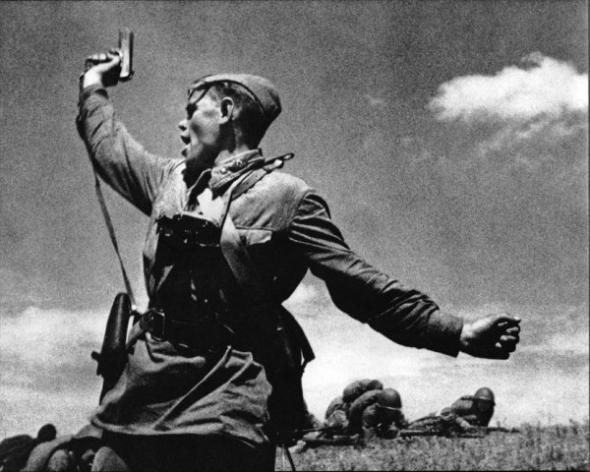 А что такое война?
Война- это 1725 разрушенных и сожженных городов и поселков, свыше 70 тысяч сел и деревень в нашей стране. Война- это 32 тысячи взорванных заводов и фабрик, 65 тысяч километров железнодорожных путей.
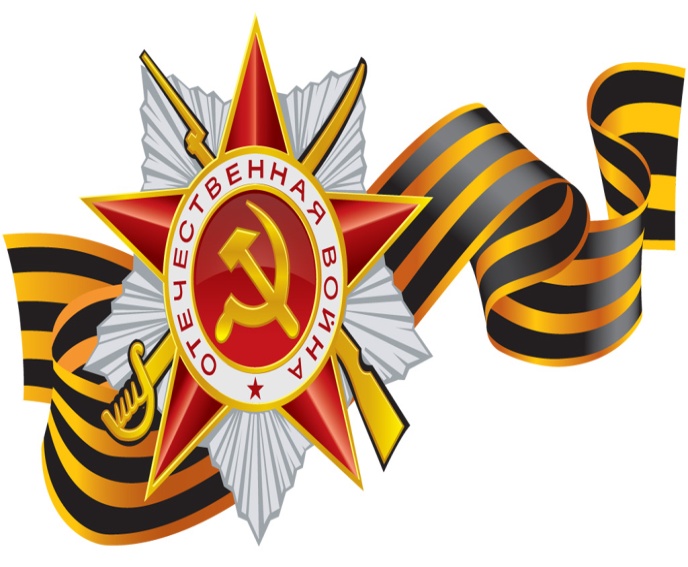 В первый день войны им было по 17-20 лет. Из каждых 100 ребят, ушедших на фронт, 97 не вернулись назад. Вот она война!
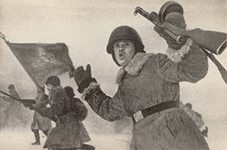 Война- это 20 часов у станка в день. Это урожай, выросший на соленой от пота земле. Это кровавые мозоли на ладонях таких же девчонок и мальчишек как ты.
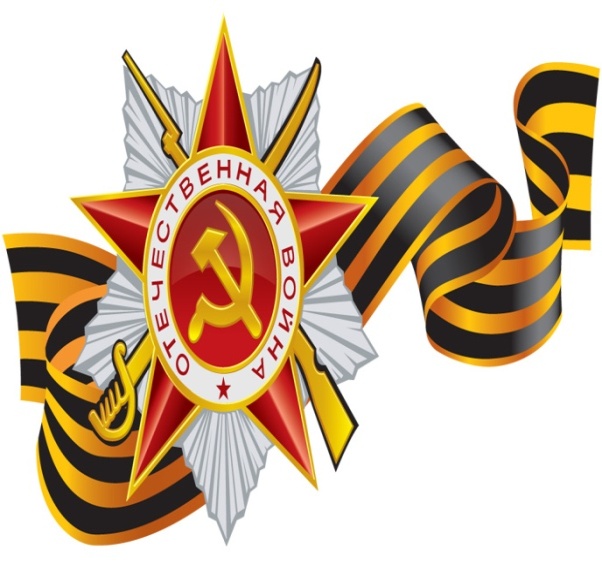 Во время войны на фронте сражались и женщины. Они были снайперами, врачами, санитарками, связистками.
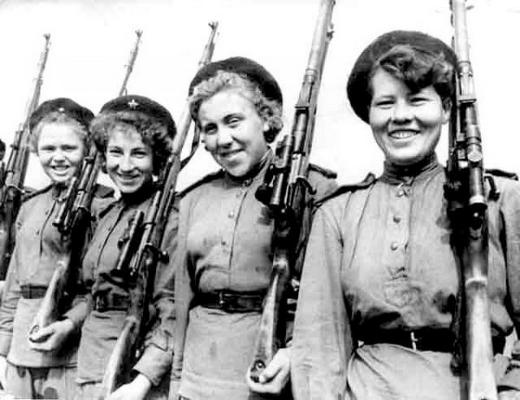 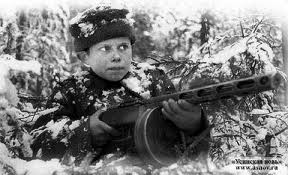 Для борьбы с немцами на захваченных территориях были организованы партизанские отряды. Среди партизан были женщины и дети.
9 мая 1945 года наступила долгожданная Победа!
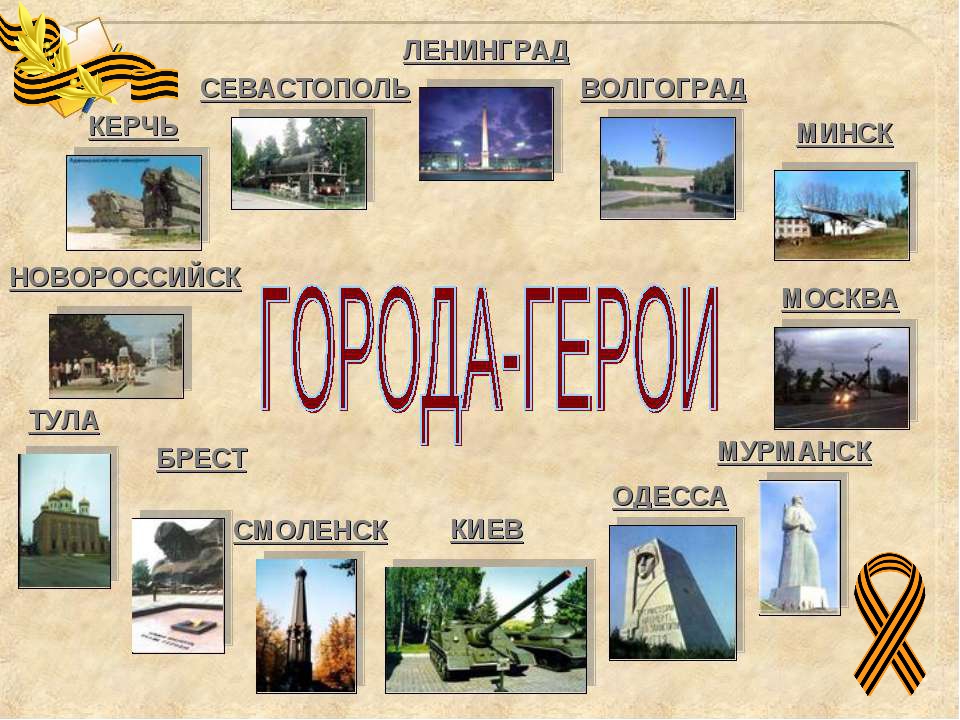 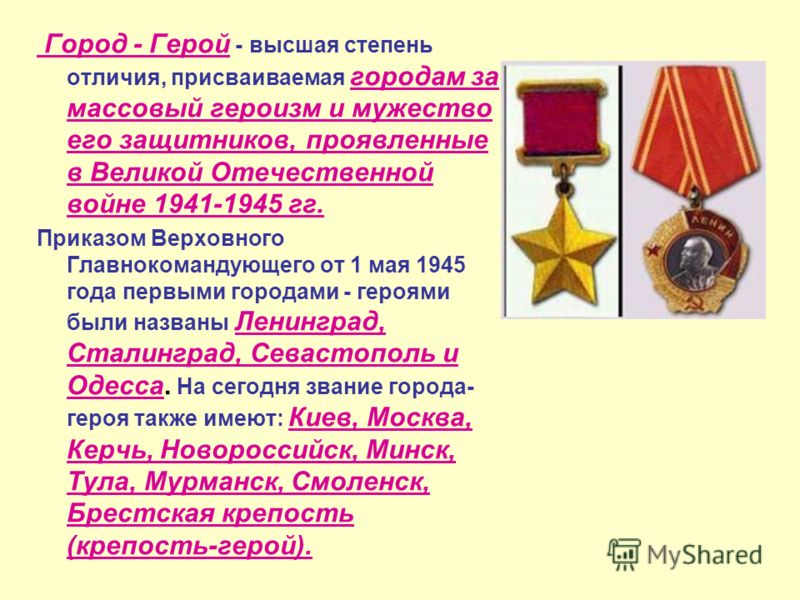 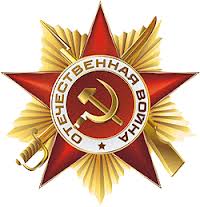 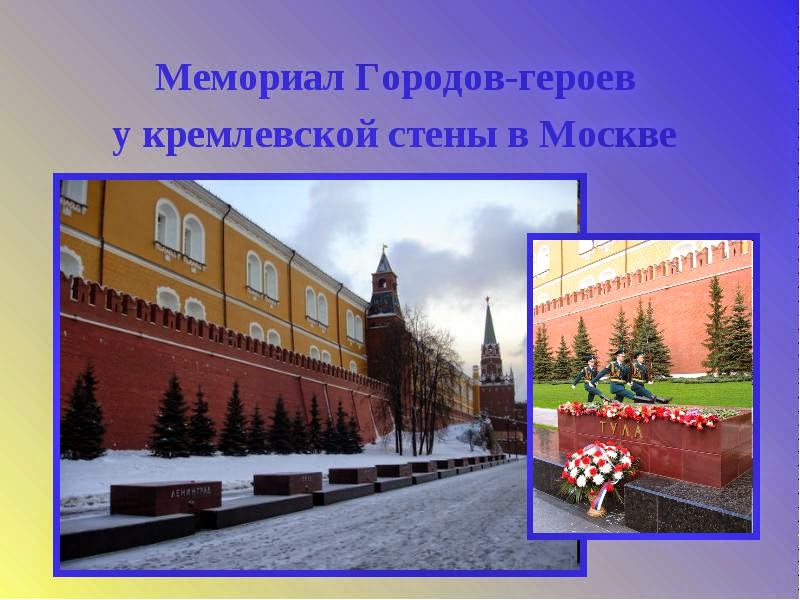 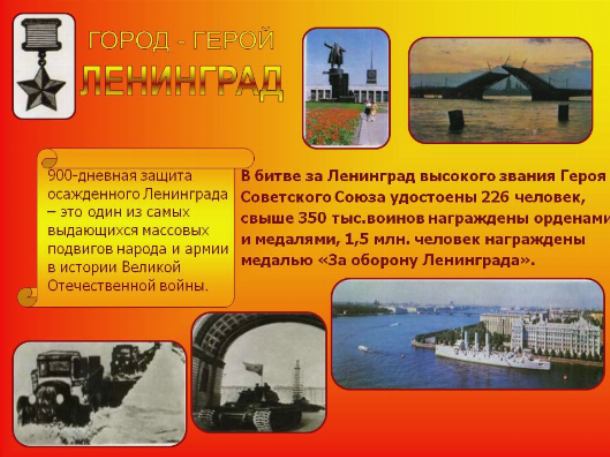 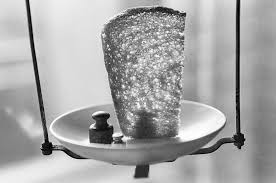 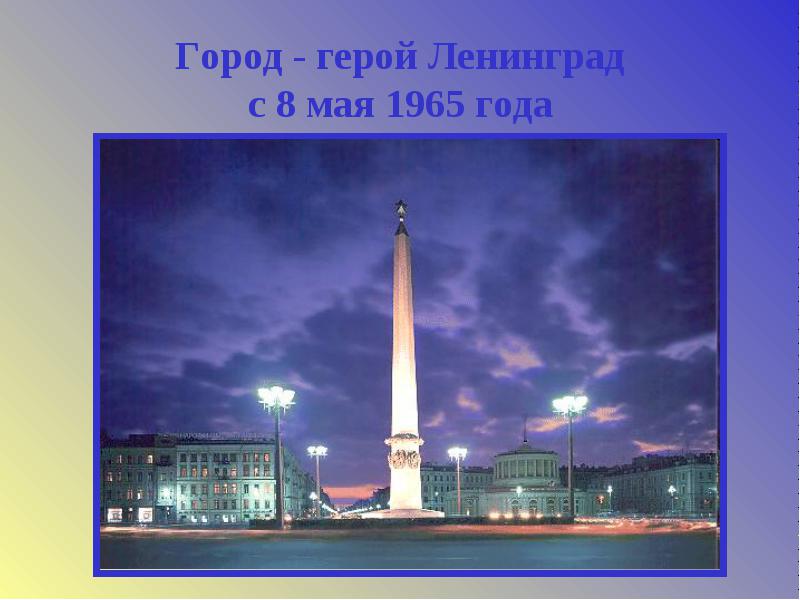 125 грамм хлеба в сутки давали жителям города во время блокады.
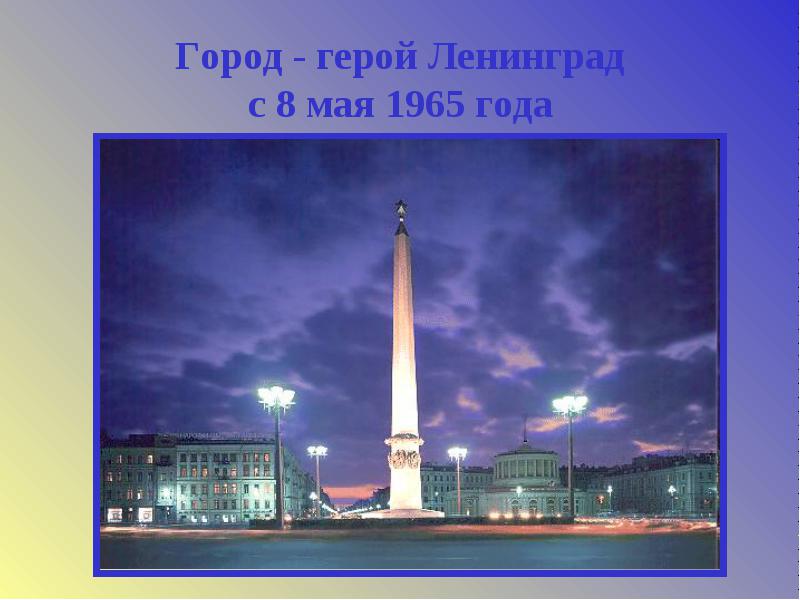 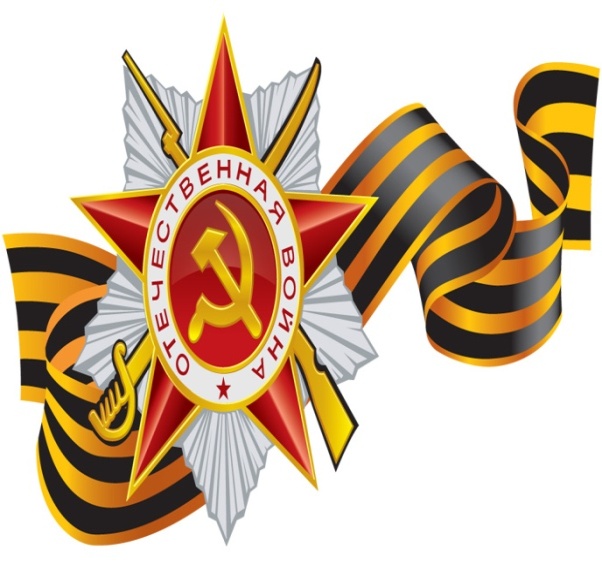 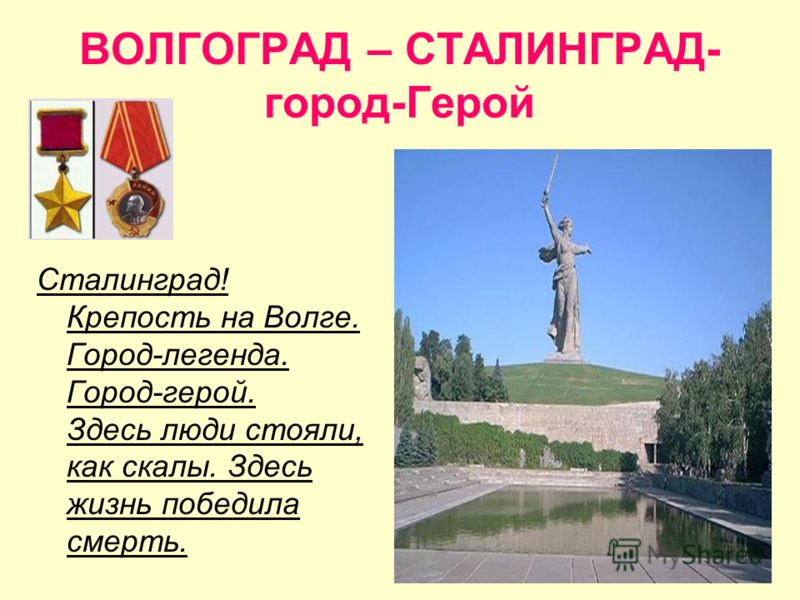 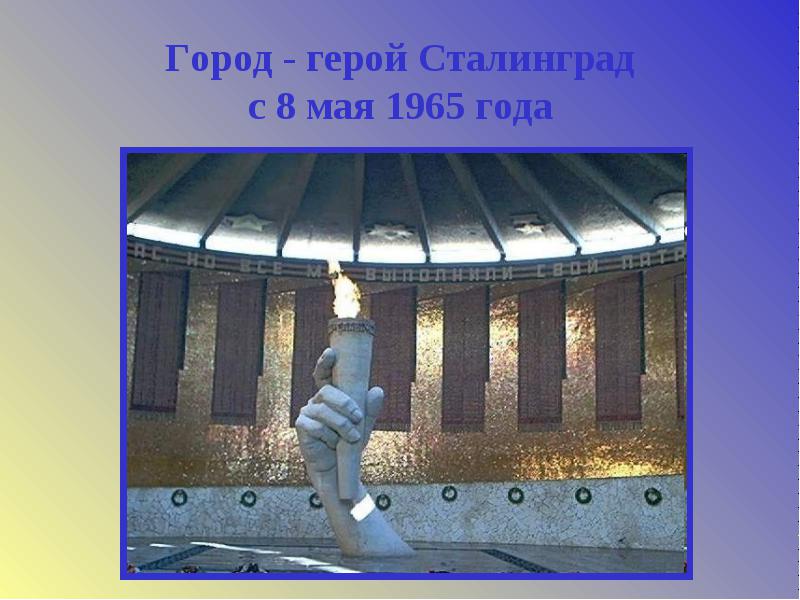 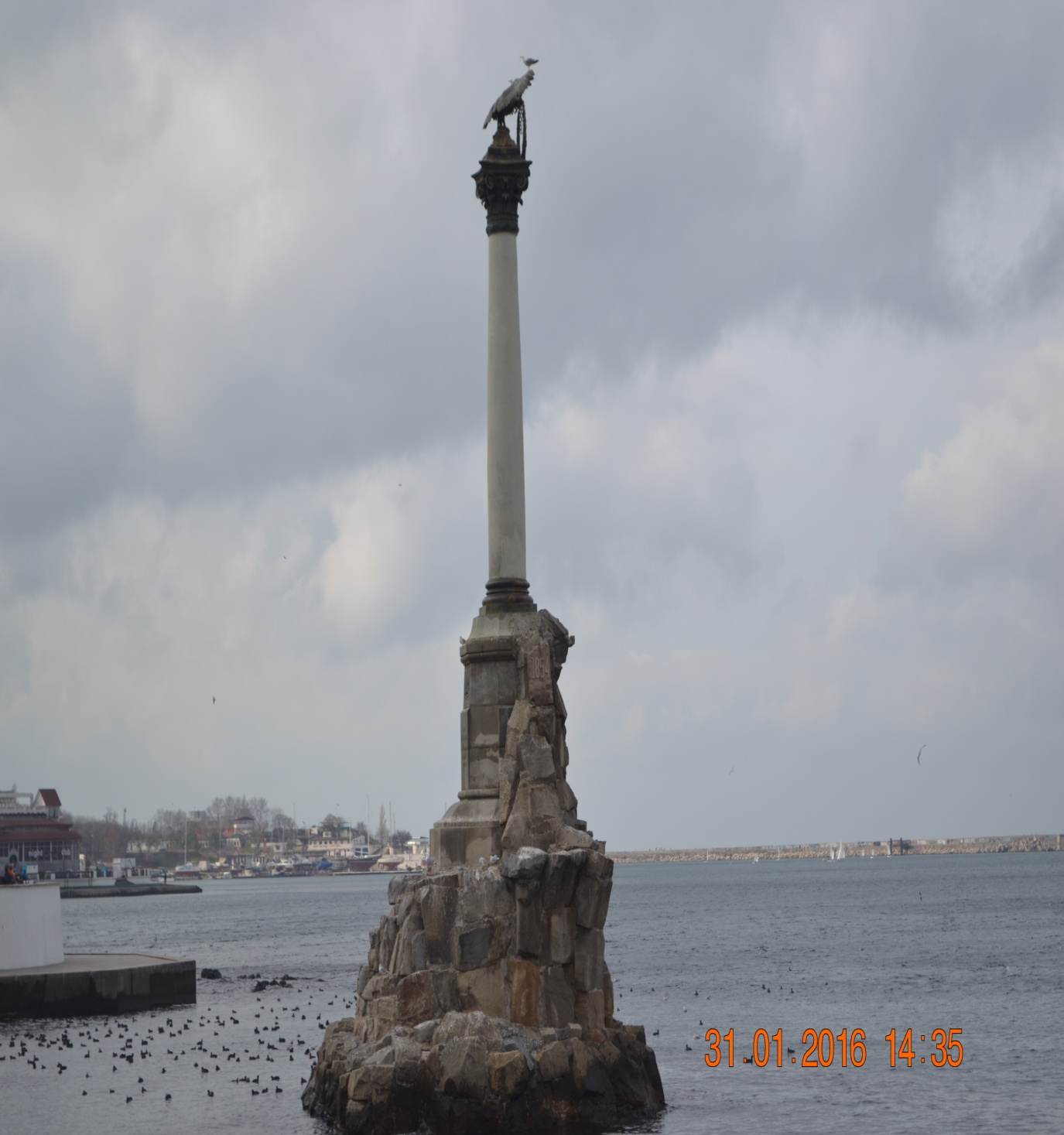 Город-герой Севастополь
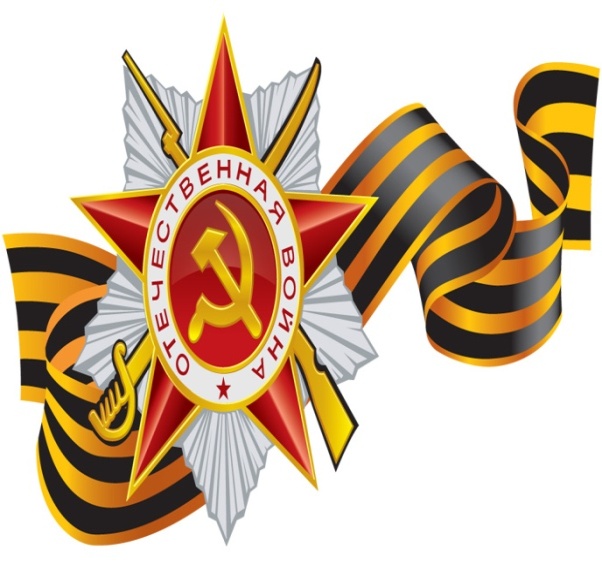 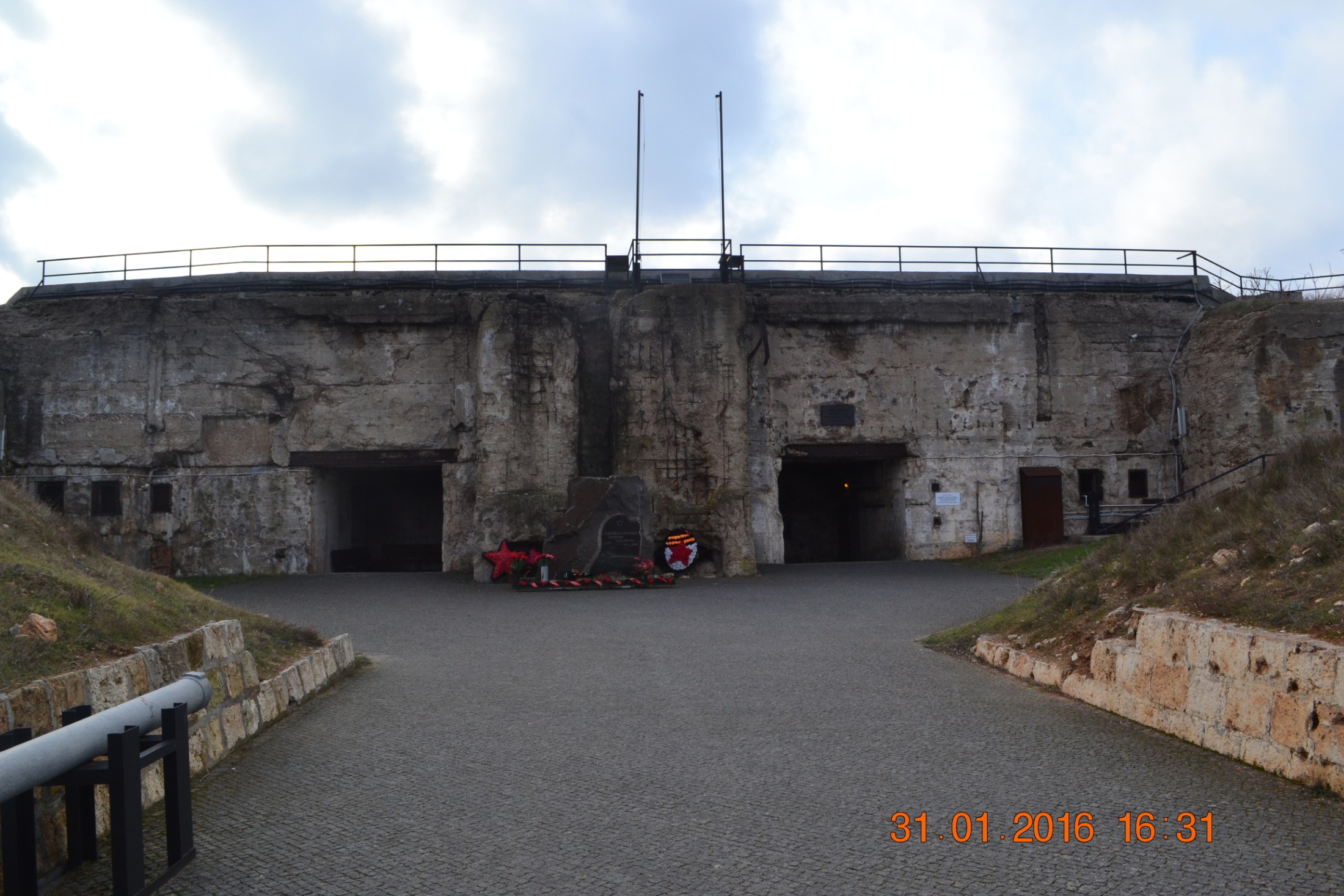 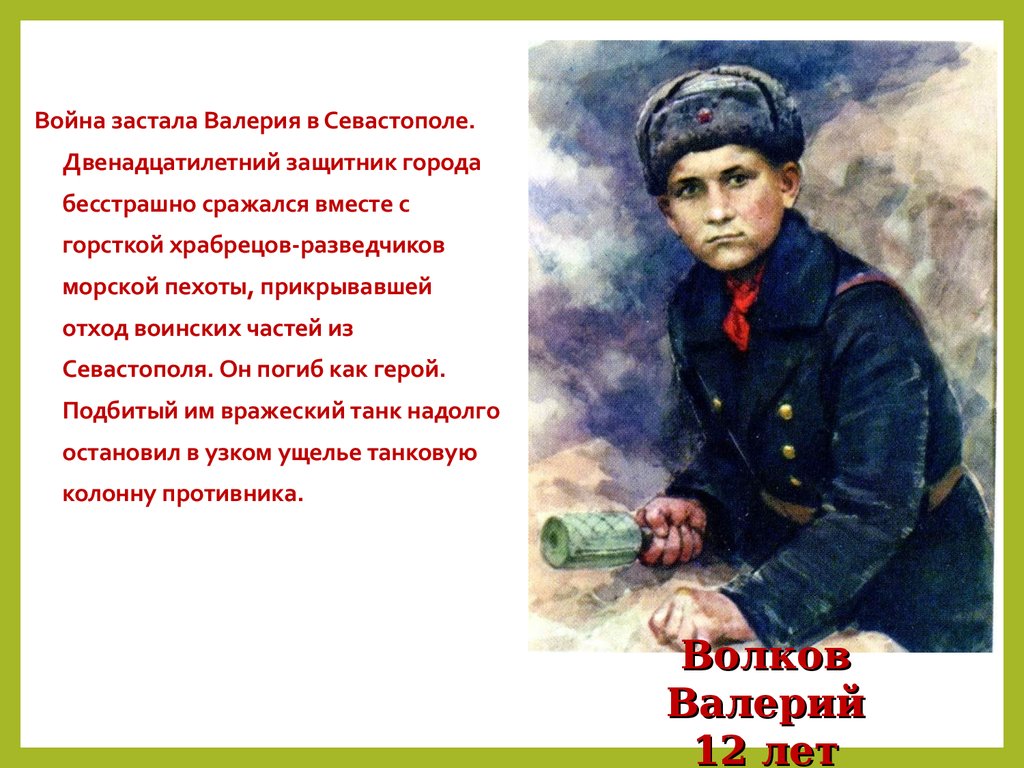 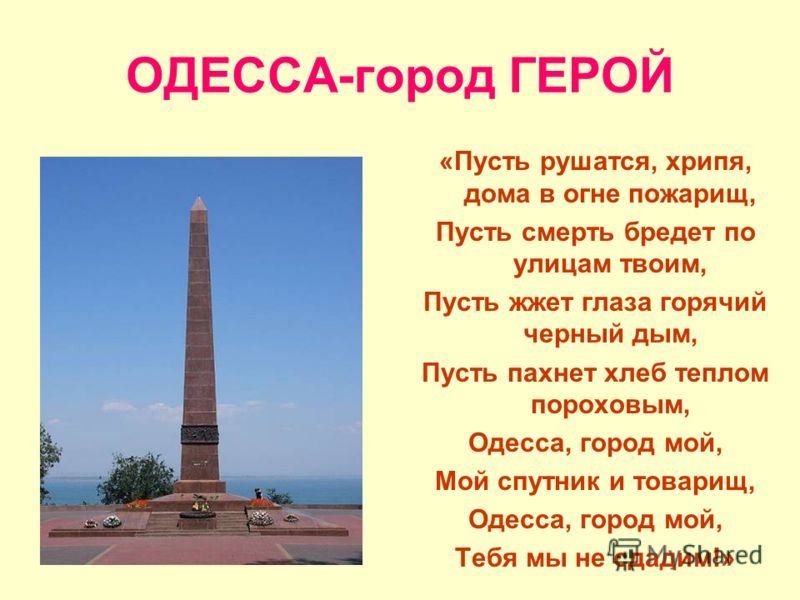 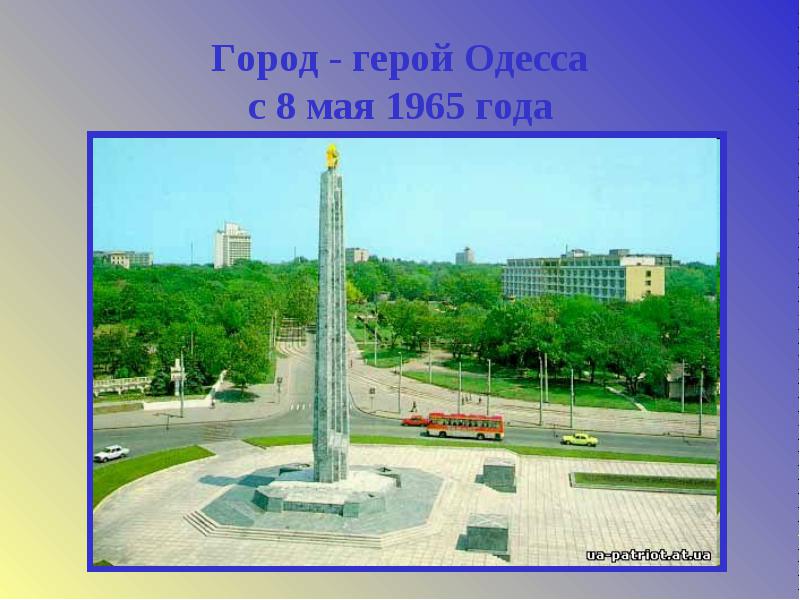 Город – Герой Од
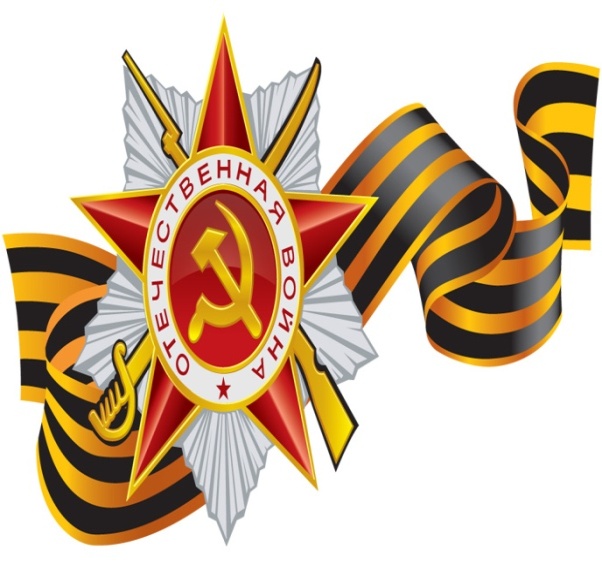 Город – герой Киев
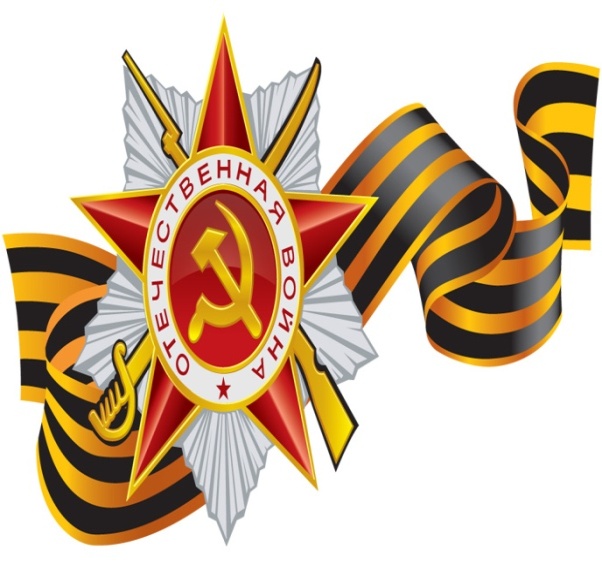 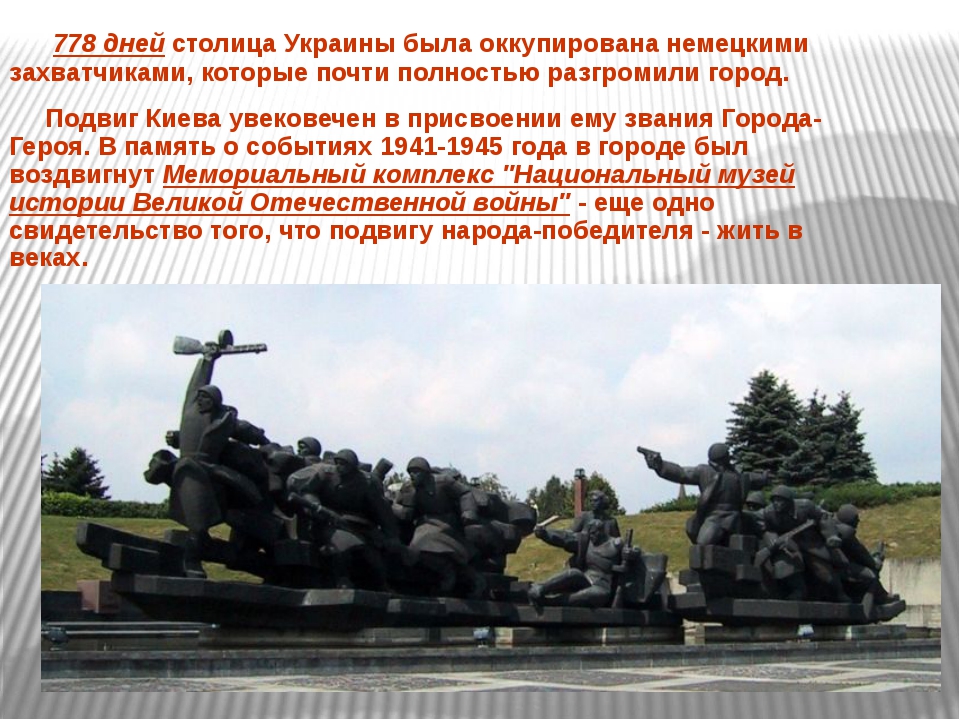 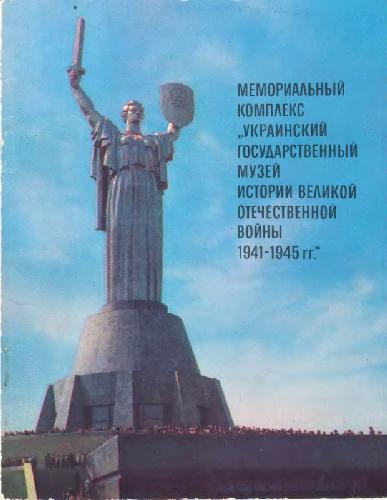 Подвигу народа – победителя  -жить в веках.
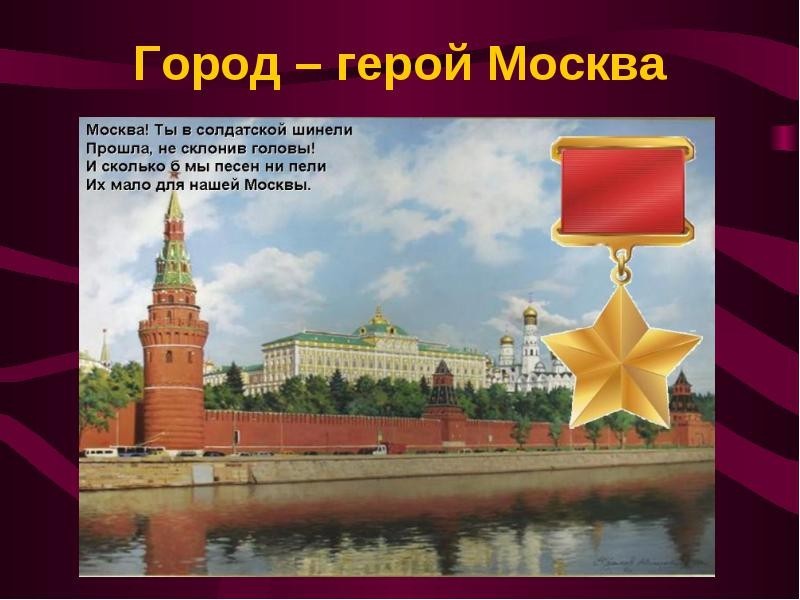 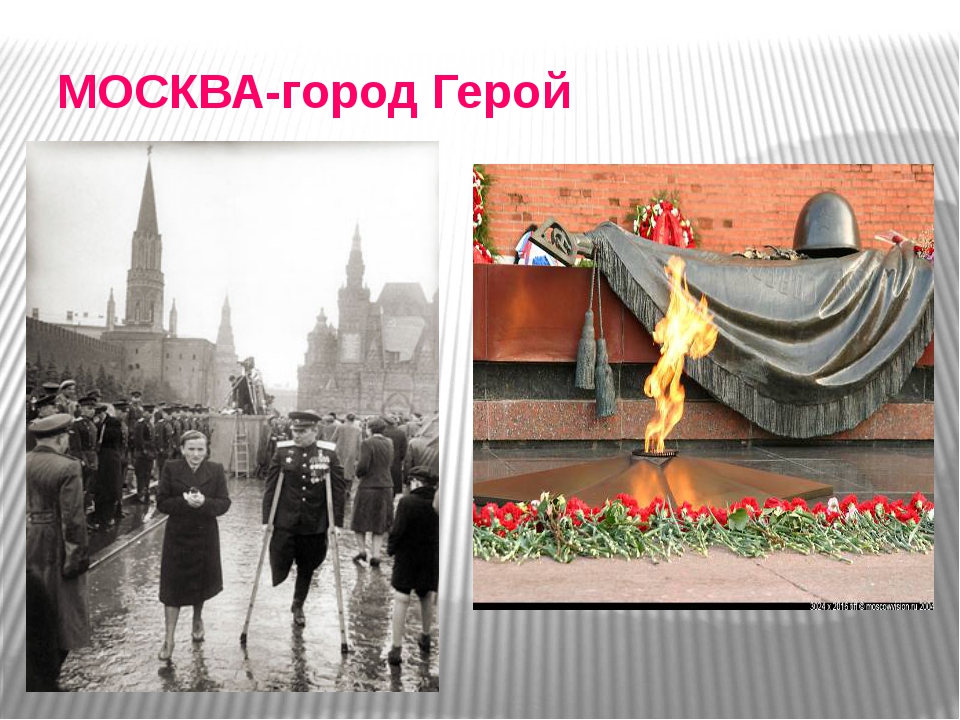 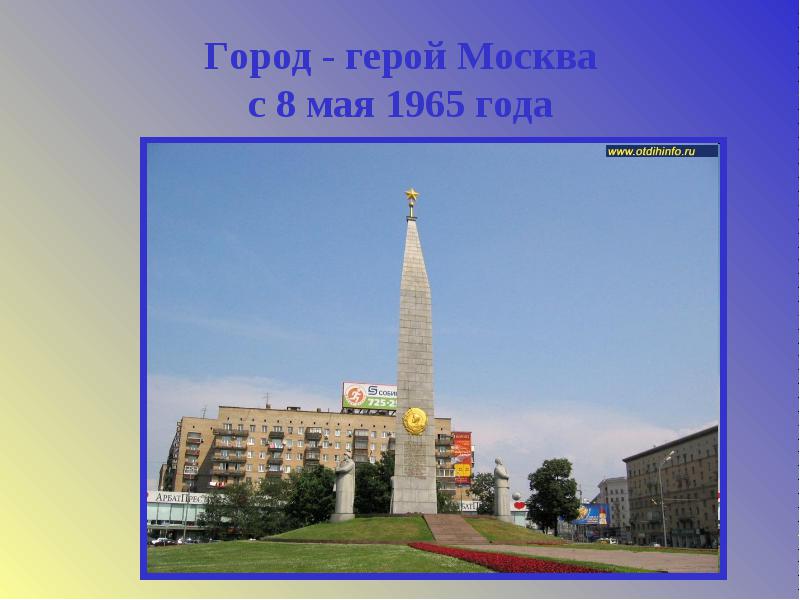 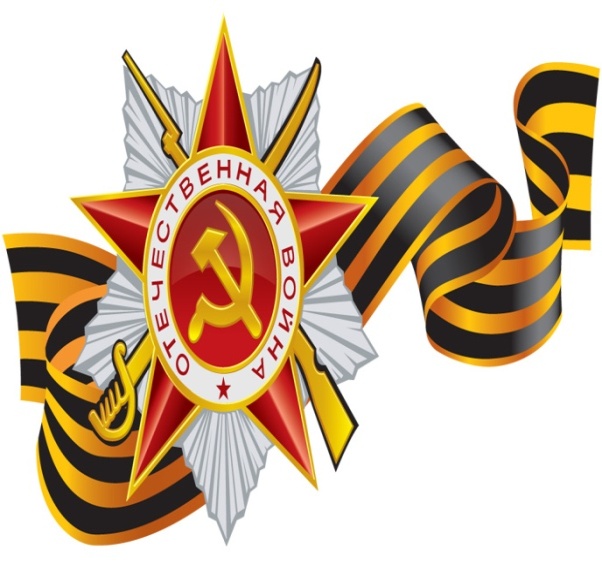 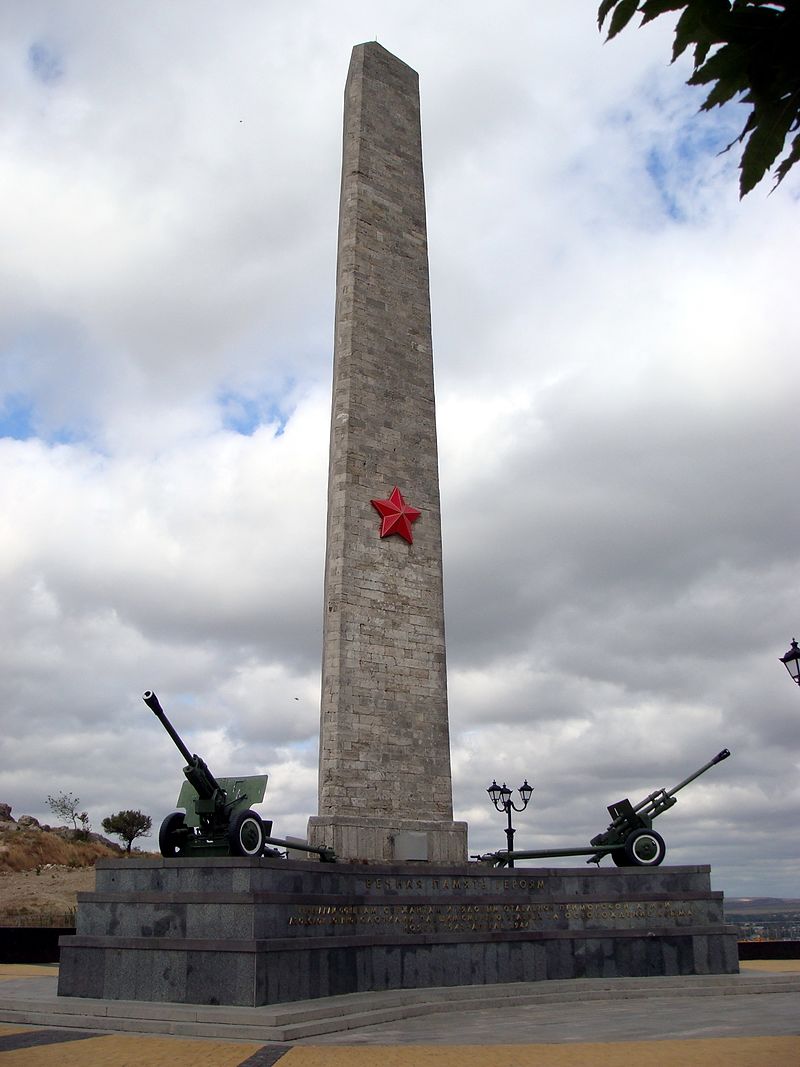 Город – герой Керчь
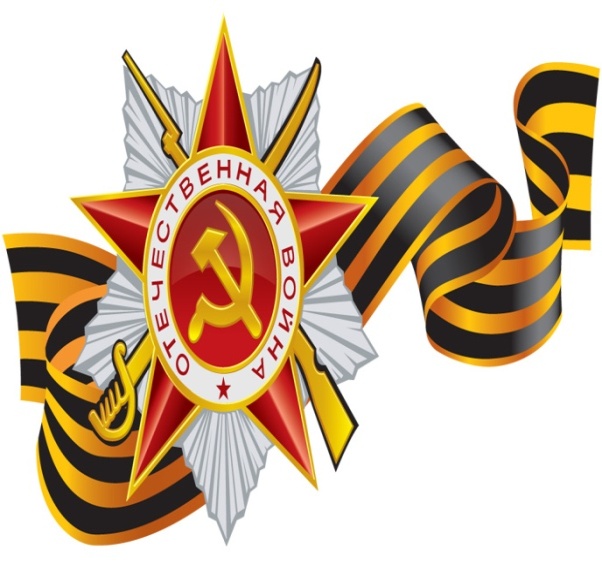 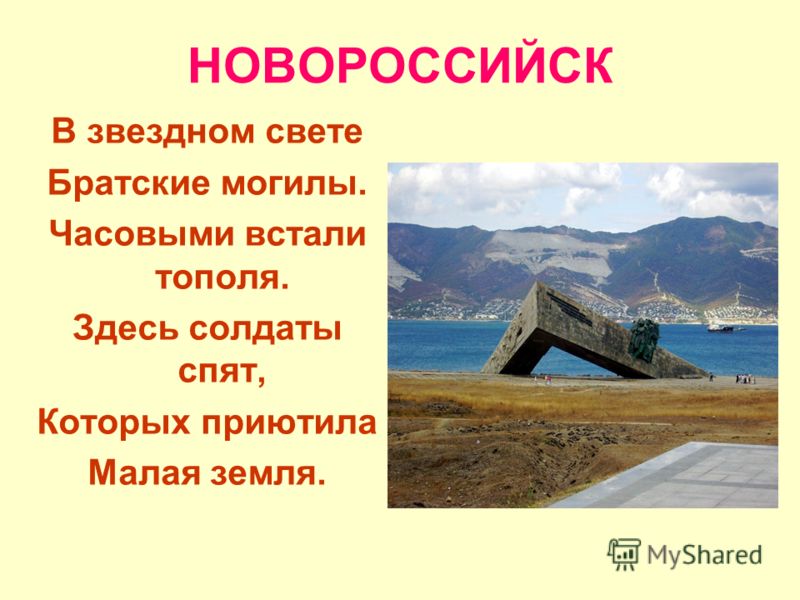 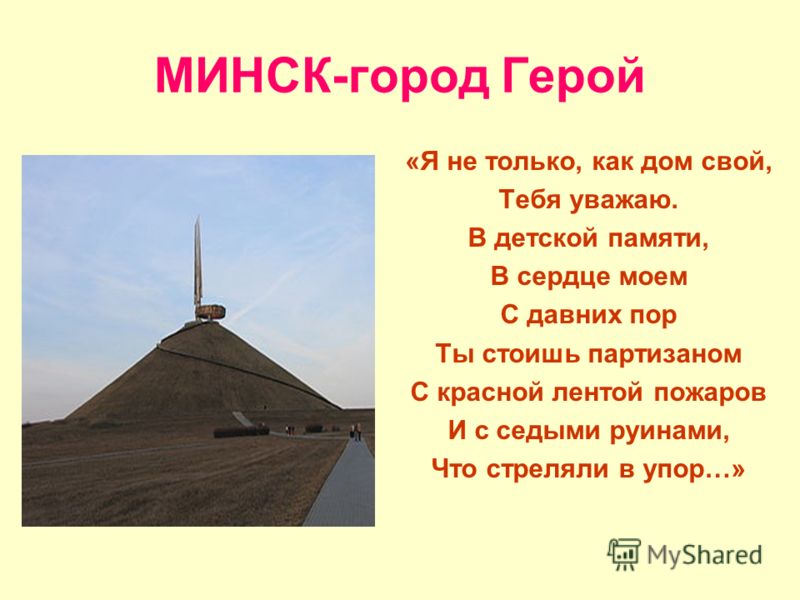 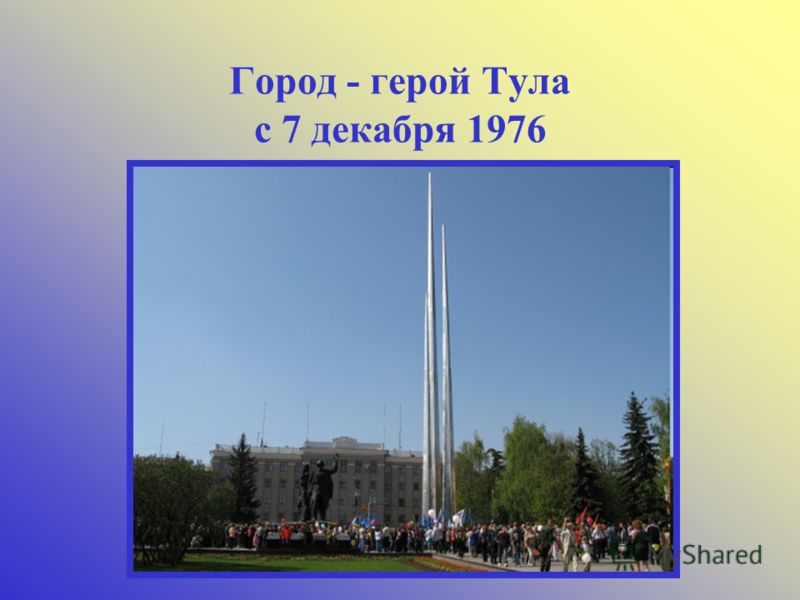 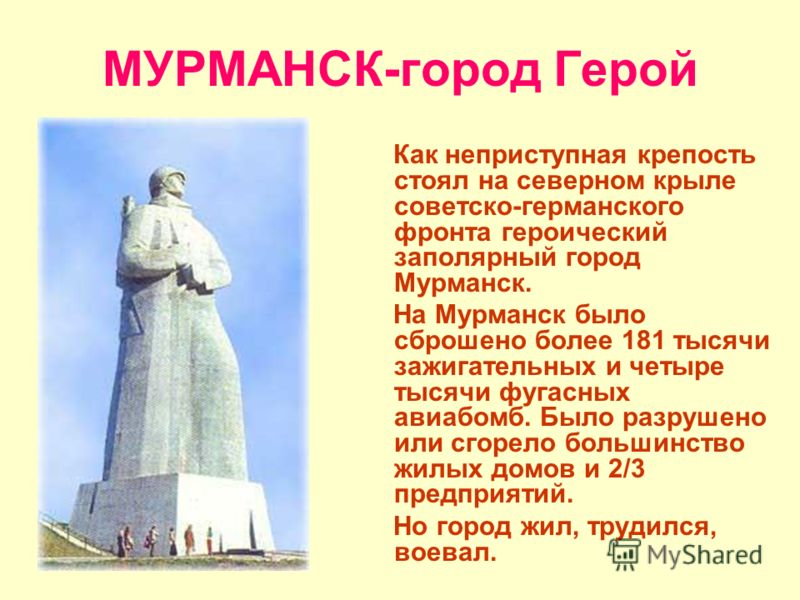 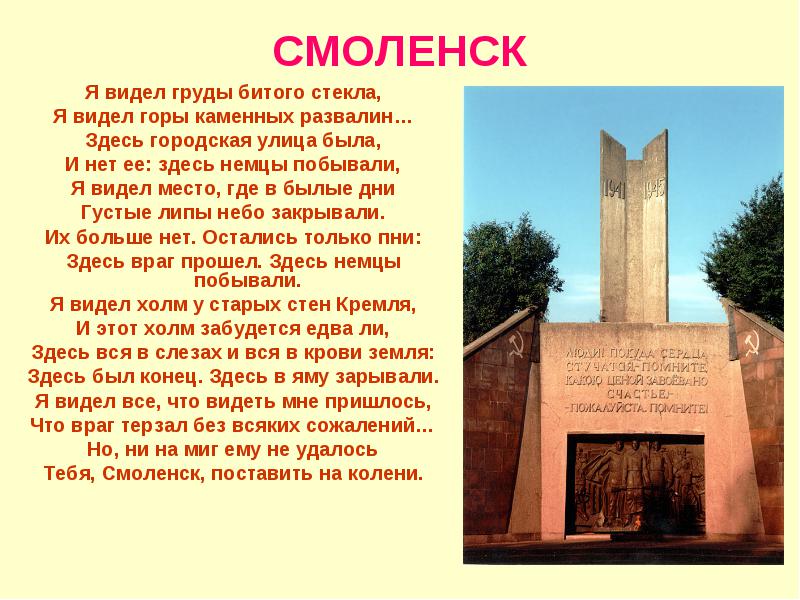 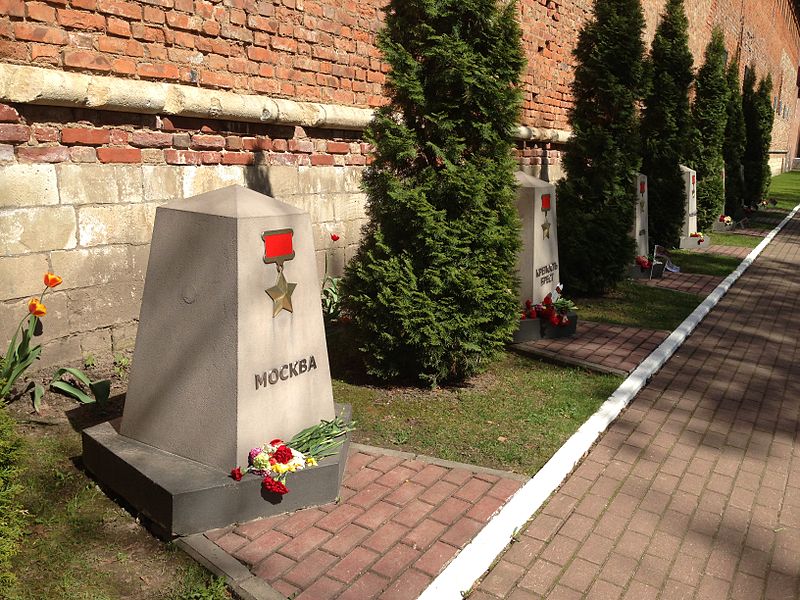 Смоленская крепость. Аллея городов – героев.
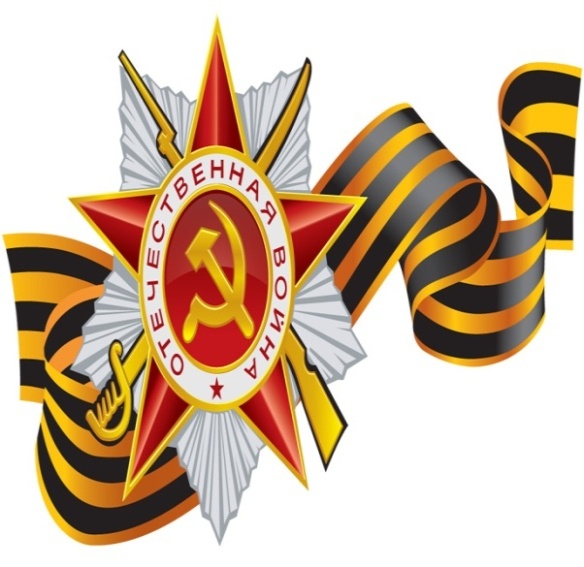 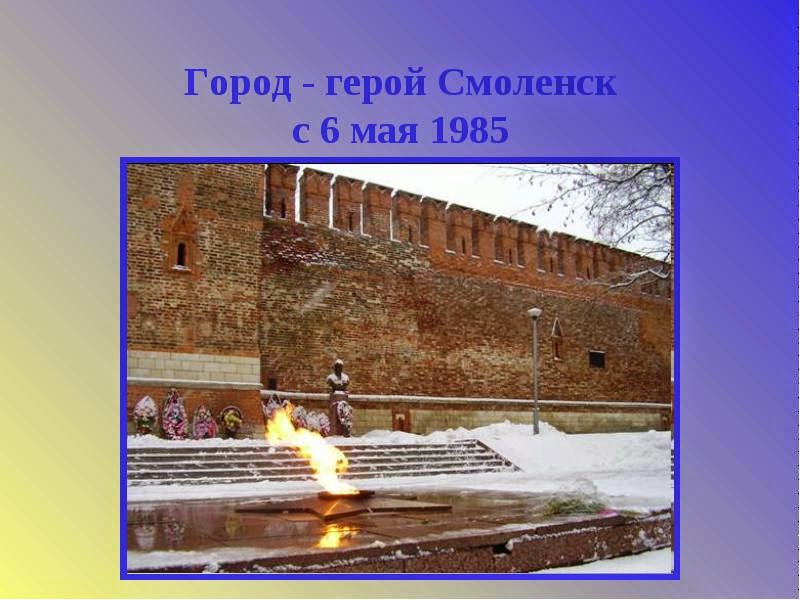 Брестской крепости присвоено звание Крепости – Героя.
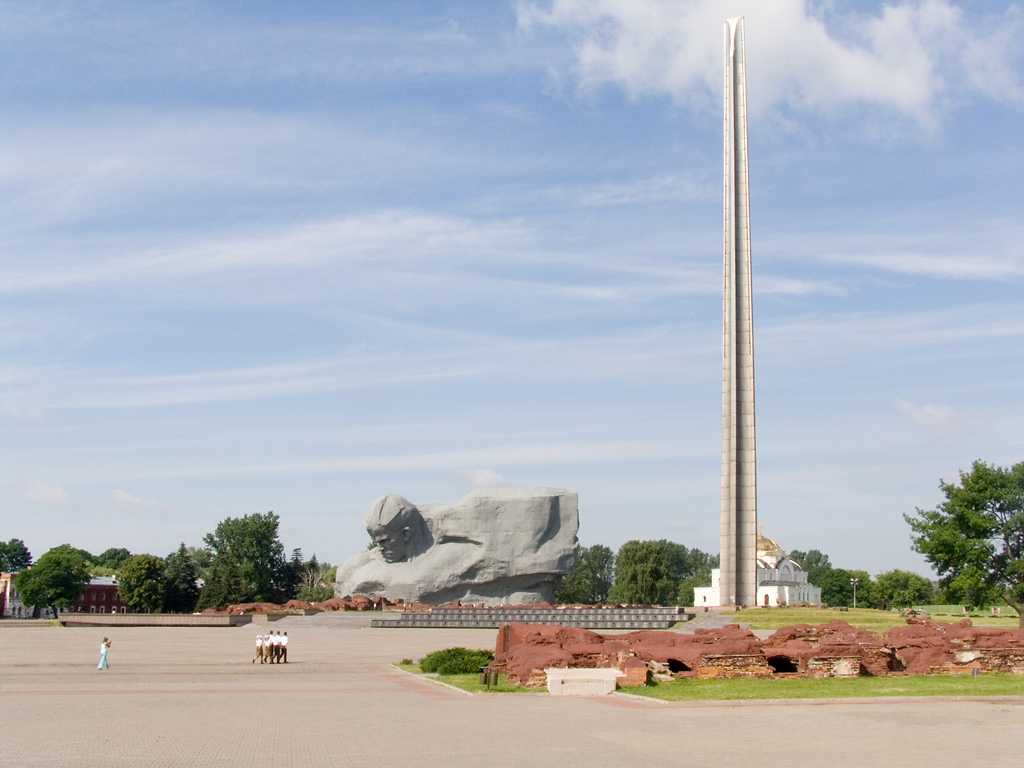 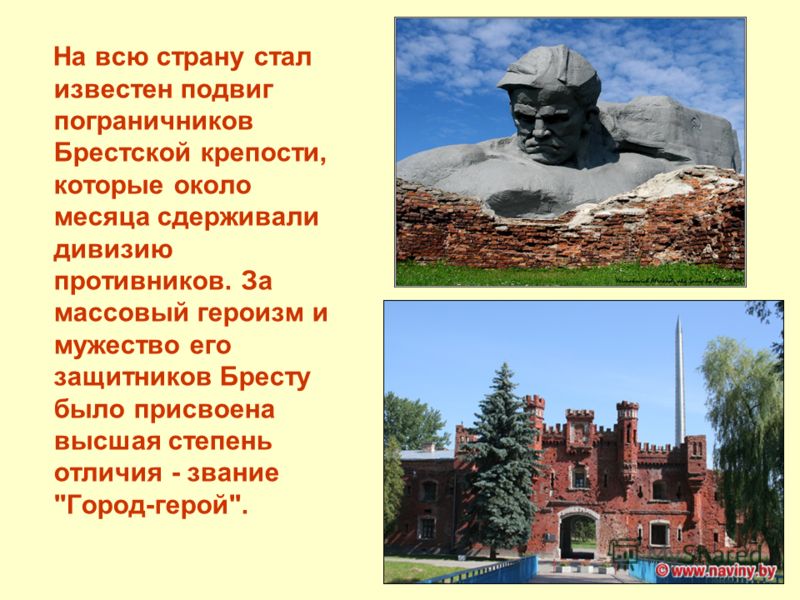 Прошу всех встать. Склоним головы перед величием подвига советского солдата. Почтим память всех погибших минутой молчания.
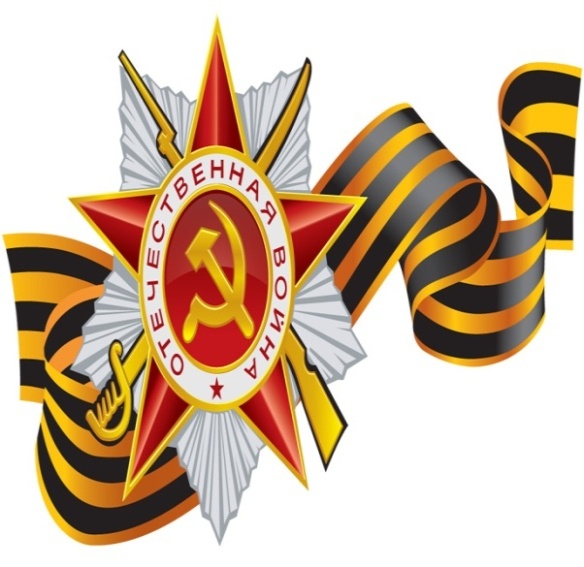